Fig. 2. Effect of chronic ethanol consumption on the MAB reactivity to acetylcholine, SNP and phenylephrine. ...
Alcohol Alcohol, Volume 47, Issue 1, January-February 2012, Pages 9–17, https://doi.org/10.1093/alcalc/agr141
The content of this slide may be subject to copyright: please see the slide notes for details.
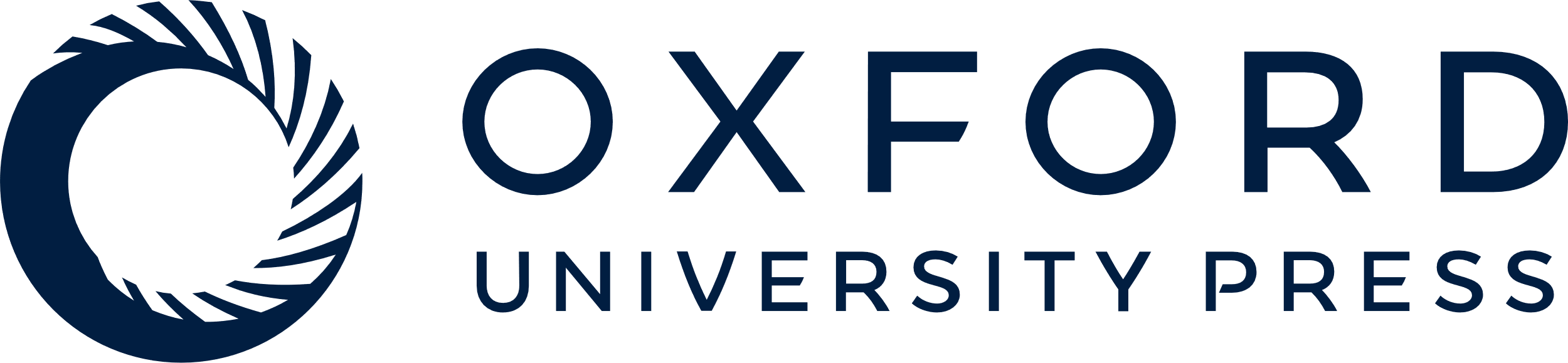 [Speaker Notes: Fig. 2. Effect of chronic ethanol consumption on the MAB reactivity to acetylcholine, SNP and phenylephrine. Concentration-response curves for acetylcholine and SNP were determined in endothelium-intact and endothelium-denuded rat MAB, respectively. The contraction induced by phenylephrine was determined in both endothelium-intact (Endo+) and denuded (Endo−) rat MAB. Values are means ± SEM of 6–9 independent preparations. *P < 0.05 compared with control group; Student's t-test.


Unless provided in the caption above, the following copyright applies to the content of this slide: © The Author 2011. Published by Oxford University Press on behalf of the Medical Council on Alcohol. All rights reserved]